MARXISTICKÉ (SOCIALISTICKÉ) FT VS. POSTOMODERNISTICKÉ FT
A. HAVRÁNKOVÁ, K. HVOJNÍKOVÁ, K. GRAMPPOVÁ, M. HYKYŠOVÁ, K. BOHATÁ
STRUKTURA PREZENTACE
PŘEDSTAVENÍ TÉMATU
KLÍČOVÉ POJMY
ZÁKLADNÍ VÝCHODISKA
PRINCIPY
OSOBNOSTI A HNUTÍ
SITUACE V ČR
KRITIKA
ZDROJE
PŘEDSTAVENÍ TÉMATU
POROVNÁNÍ DVOU RŮZNÝCH FEMINISTICKÝCH TEORIÍ 

MARXISTICKÁ (SOCIALISTICKÁ) FT  VS.   POSTMODERNISTICKÁ FT

STEJNÝ CÍL: SOCIÁLNÍ ZMĚNA
ZÁSADNÍ ROZDÍL: BINÁRNÍ KATEGORIE
AKTUÁLNÍ TÉMA

PRÁCE SE ZDROJI
KLÍČOVÉ POJMY
FEMINISTICKÁ TEORIE 
BOJ PROTI GENDEROVÝM STEREOTYPŮM
PERFORMATIVITA GENDEROVÉ ROLE
GENDEROVÝ SUBJEKT 
VYMANĚNÍ SE Z KONCEPTU BINARITY
FEMINISTICKÁ TEORIE 
BOJ PROTI GENDEROVÝM STEREOTYPŮM
GENDEROVÁ ROVNOST
STRUKTURÁLNÍ ZMĚNY
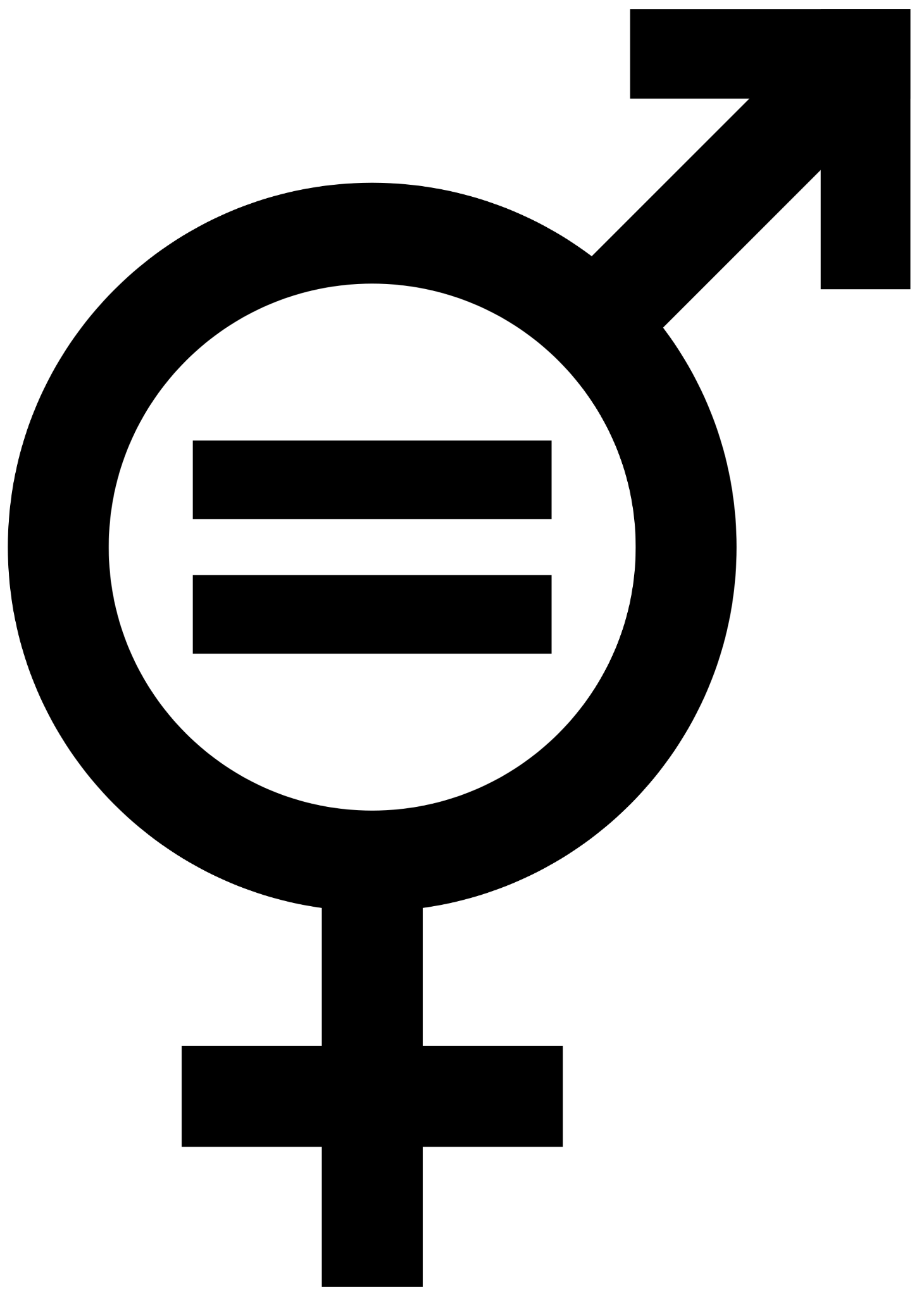 ZÁKLADNÍ VÝCHODISKA
KRITIKA MARXE A ENGLESE (Janebová 2014)
SOCIALISTICKÉ -> PAT. ÚTLAK (Tong, 2009) 
CHTĚJÍ ROVNOST MEZI ŽENAMI A MUŽI (Ekonomickou)
BINARITA (STRUKTURA) JE VŽDY SPOJENA S MOCÍ, PROTO JE POTŘEBA PŘESTAT VNÍMAT SVĚT BINÁRNĚ (Janebová, 2014; Butler,2003)
VYSVOBOZOVAT Z DICHOTOMNÍHO MYŠLENÍ KATEGORIÍ „ŽENA” A (VERSUS) „MUŽ” SMĚREM K JINÝM PERSPEKTIVÁM  (Janebová, 2014; Butler,2003)
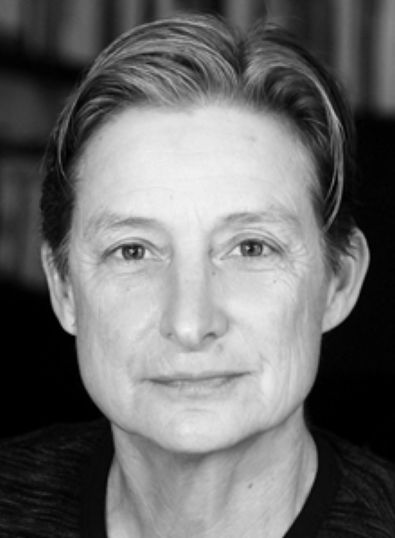 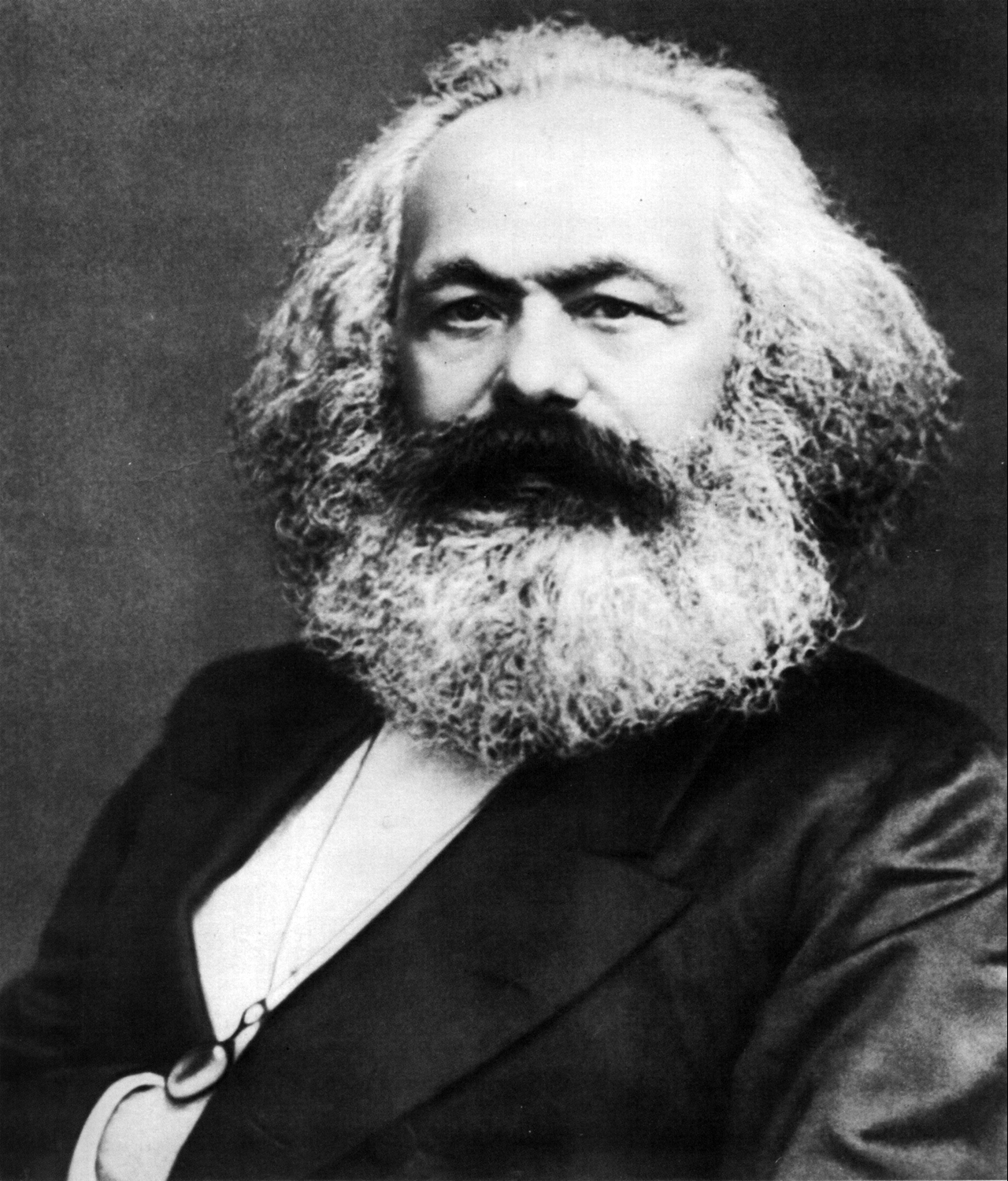 PRINCIPY
PODPORA EKONOMICKÉ NEZÁVISLOSTI ŽEN (Young, 2018)
VYMAŇOVÁNÍ ŽEN Z PEČOVATELSKÉ ROLE (Janebová, 2014)
SNAHA O STRUKTURÁLNÍ ZMĚNY (Janebová, 2014)
KATEGORIE „ŽENA” A „MUŽ” JSOU POUZE SOCIÁLNÍMI KONSTRUKTY (Michalik, 2006; Butler, 2003)
 KATEGORIZACE VEDE KE KONFLIKTŮM A HIERARCHIÍM (Butler, 2003)
LIDÉ JSOU INDIVIDUÁLNÍ SUBJEKTY (Butler, 2003)
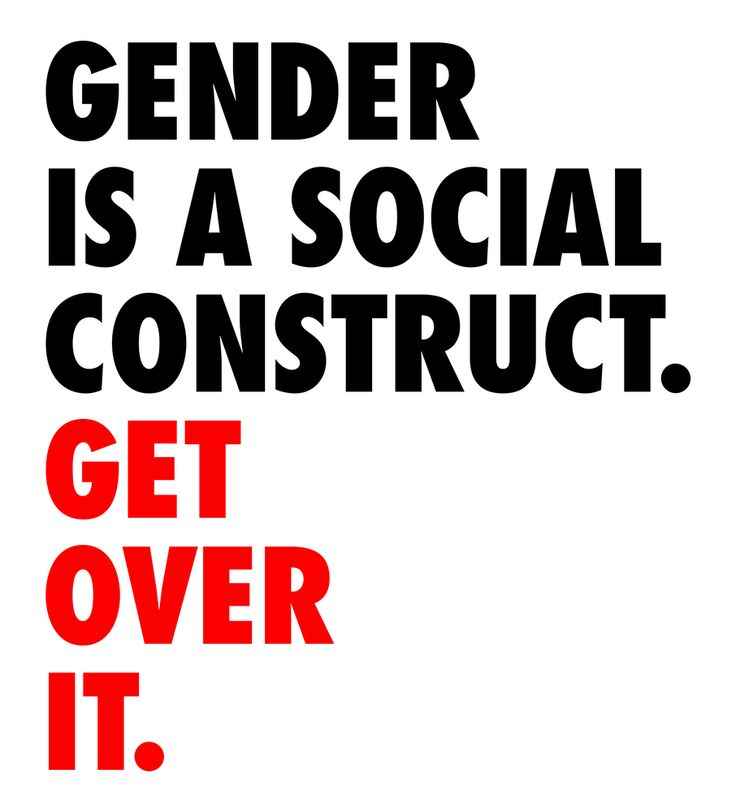 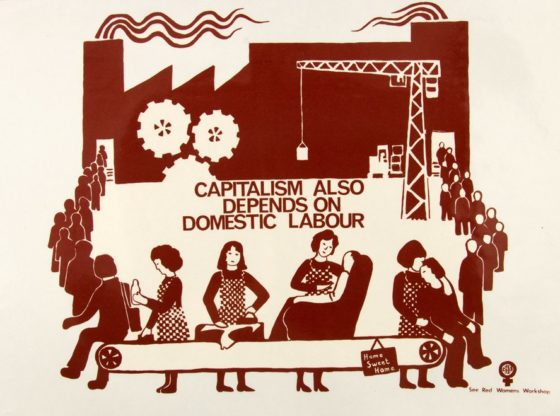 OSOBNOSTI A HNUTÍ
WAGES FOR HOUSEWORK
   (Armstrong, 2020)
JULIET MITCHELL 
(Janebová 2014, Tong 1998)
KATHI WEEKS
   (Souvlis, 2017)
JUDITH BUTLEROVÁ 
MANIFEST OF CYBORGS 
(Haraway, 2016)
LGBT+  HNUTÍ
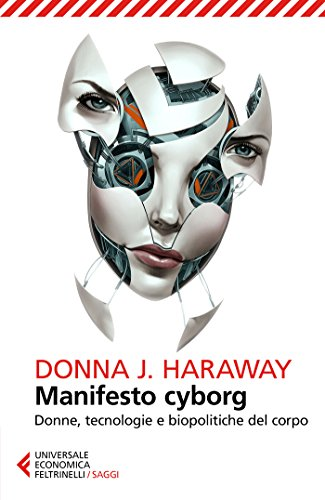 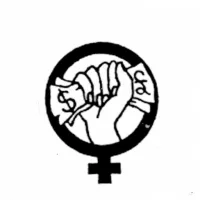 SITUACE V ČR
ORGANIZACE ROZKOŠ BEZ RIZIKA 

PROJEKT ROVNÁ ODMĚNA 


PODPORA ZKRÁCENÝCH ÚVAZKů  ŽEN
PRAGUE PRIDE



FESTIVAL MEZIPATRA



IN IUSTITIA
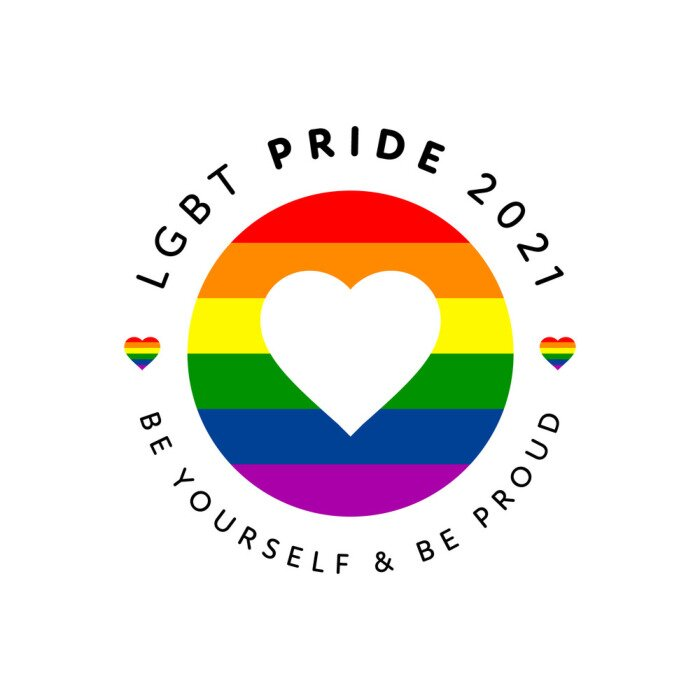 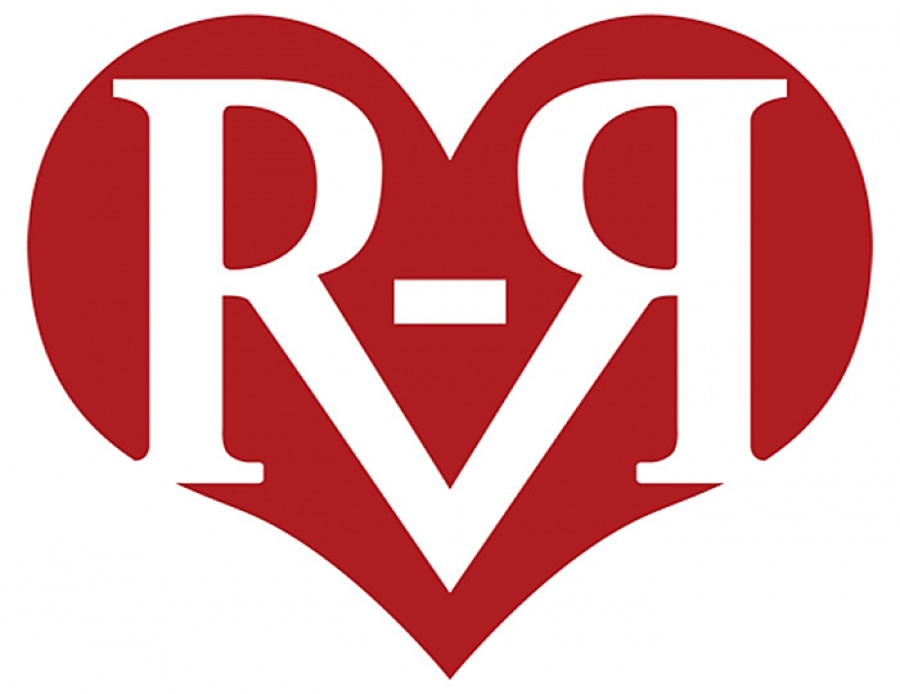 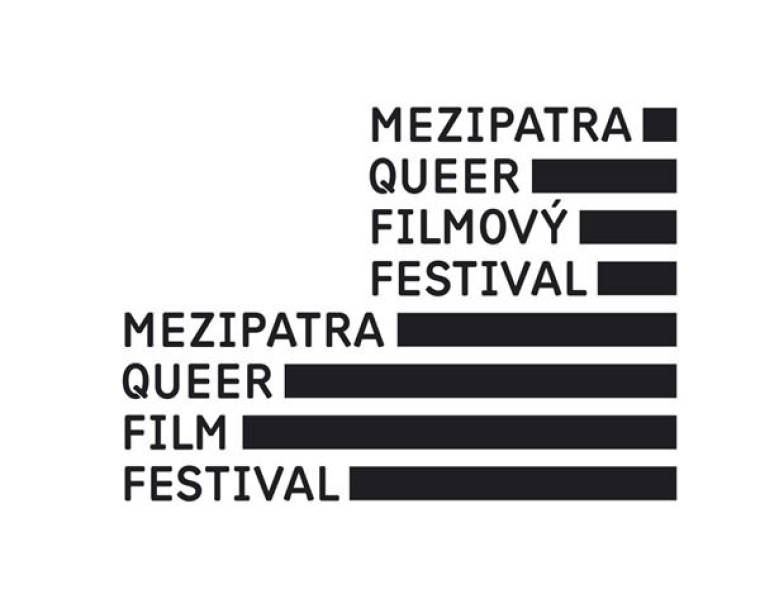 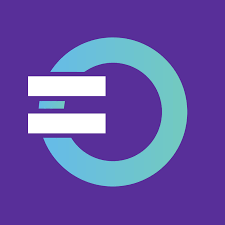 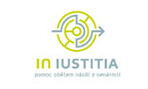 KRITIKA
CHARAKTERISTICKÝ BÍLÝ ETNOCENTRISMUS 
   (Janebová, 2014)
BIPOLÁRNÍ VIDĚNÍ SVĚTA 
(Janebová, 2014)
ROZVRÁCENÍ RODINY 
   (Tong, 1998)
ZNEVIDITELNĚNÍ GENDERU (NEEXISTUJE-LI ŽENSKÁ POLITIKA, NEEXISTUJE ANI DISKRIMINACE ŽEN) (Porkertová, 2016; Janebová, 2014)

PŘÍLIŠNÝ NÁVRAT K INDIVIDUALISMU/LIBERALISMU (Porkertová, 2016; Janebová, 2014)
SEZNAM ZDROJŮ
AMSTORNG, E. 2020. Marxist and Socialist Feminism. In: Smith Colage: Smith ScholarWorks [online]. [vid. 11. 1. 2021]. Dostupné z: https://scholarworks.smith.edu/swg_facpubs/15/
ANON, 2021. Leták historie feminismu In:Ženská práva [online]. [vid. 11. 1. 2021]. Dostupné z: HTTPS://WWW.GENDERONLINE.CZ/PDFS/GAV/2006/02/03.PDF
ANON, 2022. Sex work end feminism In: SWAN [online]. [vid. 11. 1. 2021]. Dostupné z:https://swannet.org/wp-content/uploads/2021/03/Sex_Work_and_Feminism_ENG_SnglPgs.pdf
BUTLER, J. 2003. Trampoty s rodom. Feminizmus a podrývanie identity. Bratislava: Aspekt.
CIMRMANNOVÁ, T., 2015.  Sociální	práce v kontextu násilí z nenávisti [online]. Praha: Unive [online]. [vid. 11. 1. 2021]. Dostupné z:rzita Karlova. [vid. 11. 1. 2021]. Dostupné z: https://dspace.cuni.cz/bitstream/handle/20.500.11956/75033/DPTX_2013_2_11280_0_423466_0_154303.pdf?sequence=1
FEDERICI, S. 2013. Bod nula: Texty o mzde za domácu prácu[online]. Bratislava: Kolektivně proti kapitálu. 
Feminismus, práce a její odmítání in A2ALARM. 2017. [online]. [vid. 5. 1. 2021]. Dostupné z: https://a2larm.cz/2017/09/feminismus-prace-a-jeji-odmitani/
HARAWAY, D., 2016. A cyborg manifesto [online]. [vid. 11. 1. 2021]. Dostupné z: Univerzita Karlova. [vid. 11. 1. 2021]. Dostupné z: https://warwick.ac.uk/fac/arts/english/currentstudents/undergraduate/modules/fictionnownarrativemediaandtheoryinthe21stcentury/manifestly_haraway_----_a_cyborg_manifesto_science_technology_and_socialist-feminism_in_the_....pdf
JANEBOVÁ, R., 2014. Kritická sociální práce [online]. Hradec Králové: UHK Ústav sociální práce. vid. 11. 1. 2021]. Dostupné z: https://www.uhk.cz/file/edee/filozoficka-fakulta/studium/janebova_-_kriticka_socialni_prace.pdf
JANEBOVÁ, R., 2014. Feministické teorie sociální práce [online]. Hradec Králové: UHK Ústav sociální práce. vid. 11. 1. 2021]. Dostupné z: https://www.uhk.cz/file/edee/filozoficka-fakulta/studium/janebova_-_feministicke_teorie_socialni_prace.pdf
KUBICOVÁ, E., 2018. Pojem reproduktivní práce v marxistickém feminismu  [online]. Praha: Univerzita Karlova [vid. 11. 1. 2021]. Dostupné z: https://dspace.cuni.cz/bitstream/handle/20.500.11956/103369/130238126.pdf?sequence=1&isAllowed=y
SEZNAM ZDROJŮ
KSČM  [online]. [vid. 11. 1. 2021]. Dostupné z: https://www.kscm.cz/cs
MARCUSE, H., 2004. MARXISMUS A FEMINISMUS. In: [online]. In: Sdružení pro levicovou teorii [vid. 11. 1. 2022]. Dostupné z: https://sok.bz/clanky/2012/herbert-marcuse-marxismus-a-feminismus
Marxistický a socialistický feminismus [online]. [vid. 5. 1. 2021]. Dostupné z: https://petami.estranky.cz/clanky/gender---studijni-texty/marxisticky-a-socialisticky-feminismus.html
MICHALIK, R., 2006. Interview with Judith Butler (english) by Regina [online]. [vid. 11. 1. 2022].  Dostupné z: https://web.archive.org/web/20061219151830/http://www.lolapress.org/elec2/artenglish/butl_e.htmI
PORKERTOVÁ, H., Trampoty s tampoty: Co nám dnes ne/říká Judith BUtler a proč má stále cenu ji číst. In: Gender rovné příležitosti, výzkum. roč. 17 č.. 1/2016, s. 103-105. 
NEŠPOR, Z., eds. 2020. Sociologická encyklopedie. [online]. [vid. 11. 1. 2022]. Dostupné z: https://encyklopedie.soc.cas.cz/w/Hlavn%C3%AD_strana
OLŠOVSKÝ, J., 2011. Slovník filozofických pojmů současnosti. Praha: Grada. ISBN 978-80-247-3613-6
RESOR, C., 2021. Capitalism, Socialism, Communism: Distinguishing Important Economic Concepts. In: Social studies [online]. 5. 2. 2021  [vid. 11. 1. 2022]. Dostupné z: https://blog.socialstudies.com/capitalism-socialism-communism-whats-the-difference
RESOR, C., 2021.Capitalism, Socialism, Communism: Distinguishing Important Economic Concepts. In: Social studies [online]. 5. 2. 2021  [vid. 11. 1. 2022]. Dostupné z: https://blog.socialstudies.com/capitalism-socialism-communism-whats-the-difference
ŠUMASOVÁ, G., Emancipace, socialismus a feminismus [online].  Saarbrücken. [vid. 11. 1. 2022]. Dostupné z: http://www.feminismus.cz/download/emancipace.pdf
TONG, R. 1998. Feminist Thought. Boulder: Colorado. ISBN 0-8133-3332-6
YOUNG, D., 2021  Rosa Luxemburg: současná marxisticko-feministická. In: Solidarita [online]. 3. 4. 2021 [vid. 11. 1. 2021]. Dostupné z: https://solidarita.socsol.cz/2021/teorie/rosa-luxemburg-soucasna-marxisticko-feministicka-perspektiva
ZÁBRODSKÁ, K., 2009. Variacie na gender: Postrukturalismus, diskurzní analýza a diskurzivní analýza a genderová identita. Praha: Academia. ISBN 978-80-200-1752-9.
ZVĚŘINA, J., 2016. Feminismus a jeho současné podoby In: Centrum pro studium demokracie a kultury [online].  [vid. 11. 1. 2022]. Dostupné z: https://www.cdk.cz/feminismus-jeho-soucasne-podoby